Plant and animal emergencies
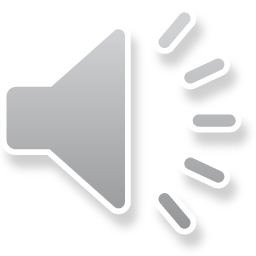 Classifications
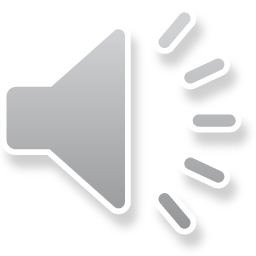 Toxin
A poison made by a living creature, whether plant or animal

Poison 
Can come from a living creature or from chemicals and substances that are not from living things

Venom
A specific toxin or poisonous secretion of an animal, mostly snakes, spiders, or scorpions
Plants Toxic To The Skin
Usually results in a localized inflammatory/allergic response

Symptoms
Mild case often consists of a rash
Itching
Inflammation
Some pain

Severe cases can result in Anaphylactic Shock
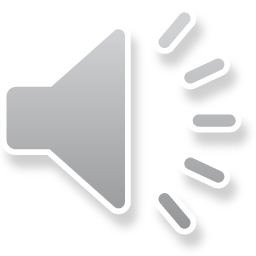 Examples
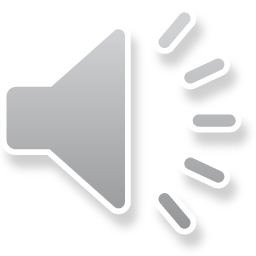 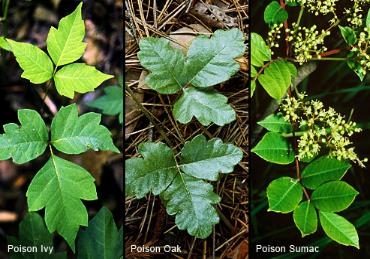 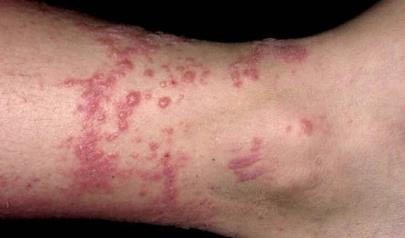 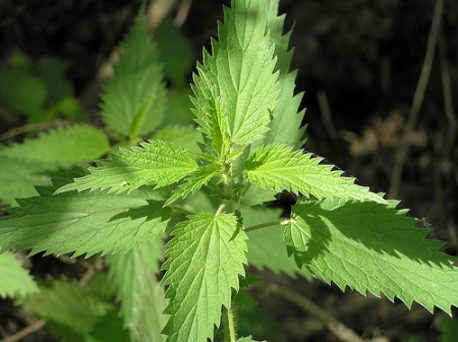 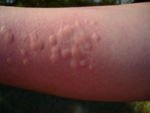 Poisonous Parsnip
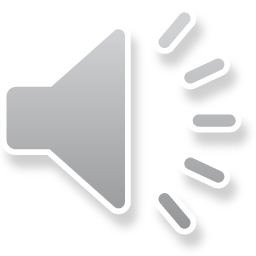 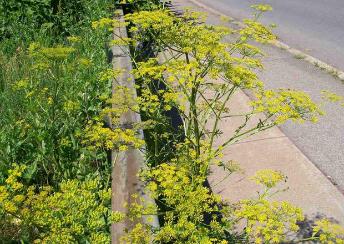 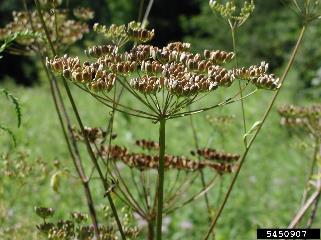 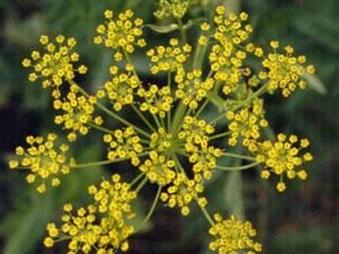 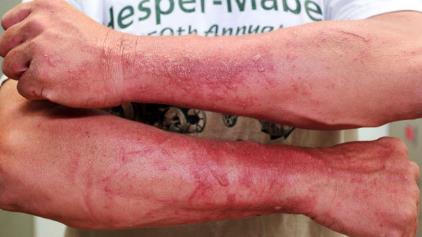 Plants Toxic When Ingested
Toxins transferred to the body through the digestive system/stomach lining

Symptoms
Nausea and vomiting
Cardiac effects
Neurological effects
Hallucinations
Seizures
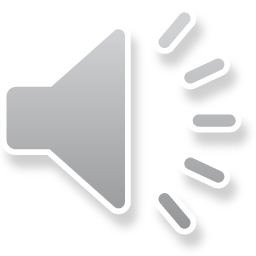 Examples
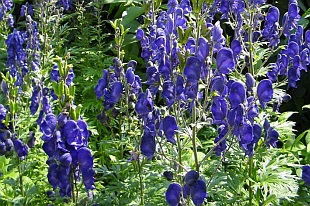 Monkshood
If eaten, causes nausea and ingestion, and neurological effects 


Lilly of the Valley
If Ingested, causes nausea, vomiting, headache, and fatal arrhythmias
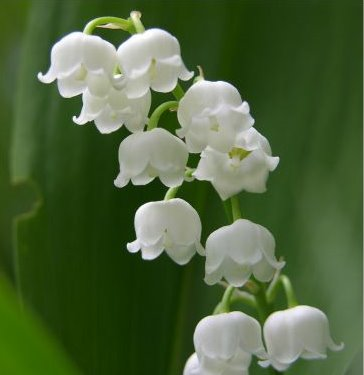 Examples
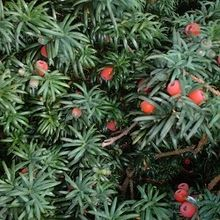 Yew
Nausea, vomiting, diarrhea. Can progress to shortness of breath, muscle spasms, cardiovascular collapse


Water Hemlock
Nausea and vomiting, followed by neurological effects such as slowed speech, poor coordination, paralysis
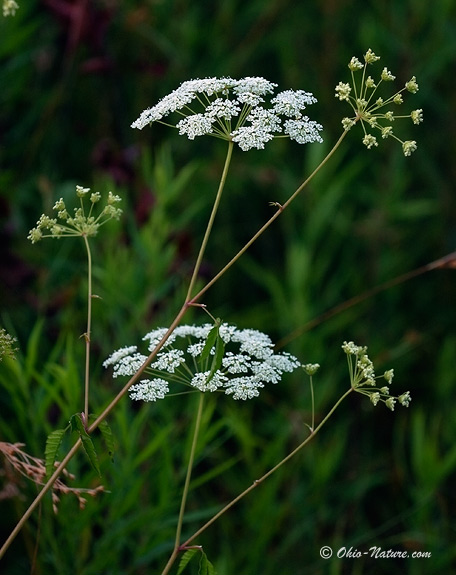 Examples
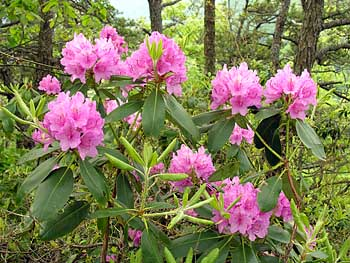 Rhododendron
Nausea and vomiting, bloody diarrhea, seizures, unresponsiveness, death



Belladona
Nausea, dry mouth, dizziness, visual disturbance, agitation
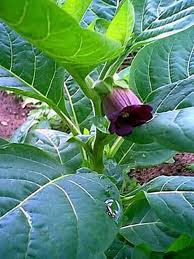 Poisonous Mushrooms
Three categories of mushrooms dangerous to humans:
Amanitas

False Morels

“Little Brown Mushrooms” (LBMs)

Symptoms
Nausea/Vomiting
Neurological Effects
Hallucination
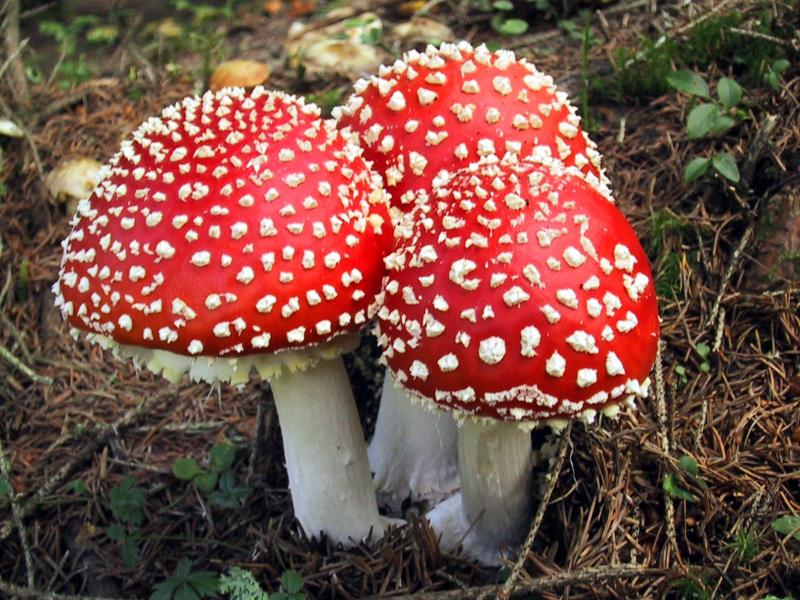 Amanitas
Primarily neurological toxic effects, produce auditory and visual disturbances, loss of equilibrium

False Morels
Nausea, vomiting, diarrhea, severe headaches


Little Brown Mushrooms
Effects vary from mild nausea to hallucinations
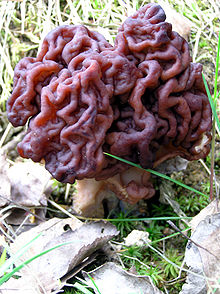 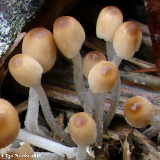